สถิติการใช้งาน SMSRT KIDSPANGMU ประจำปี 2564
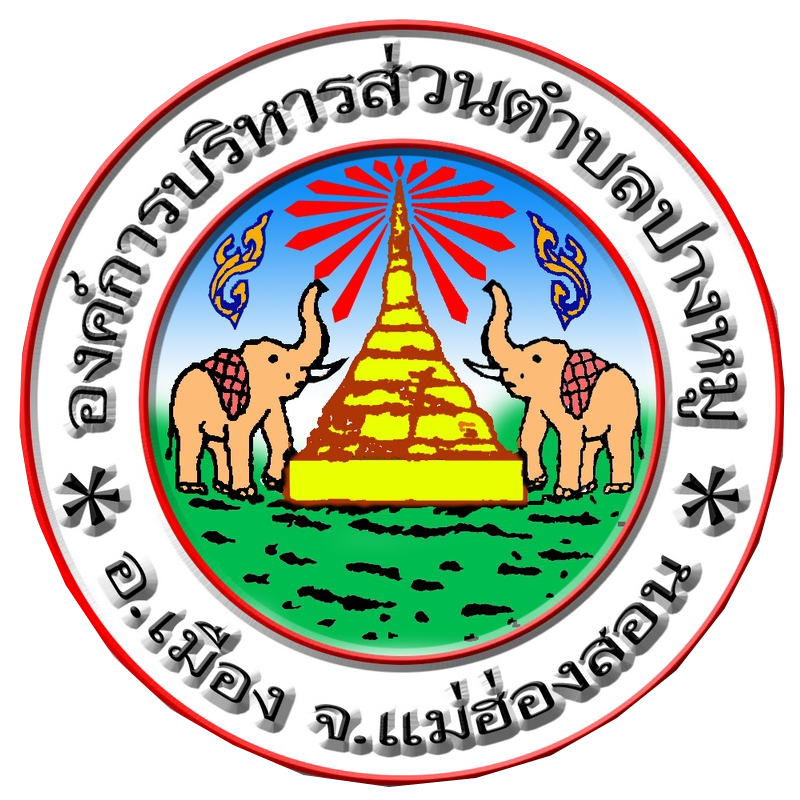 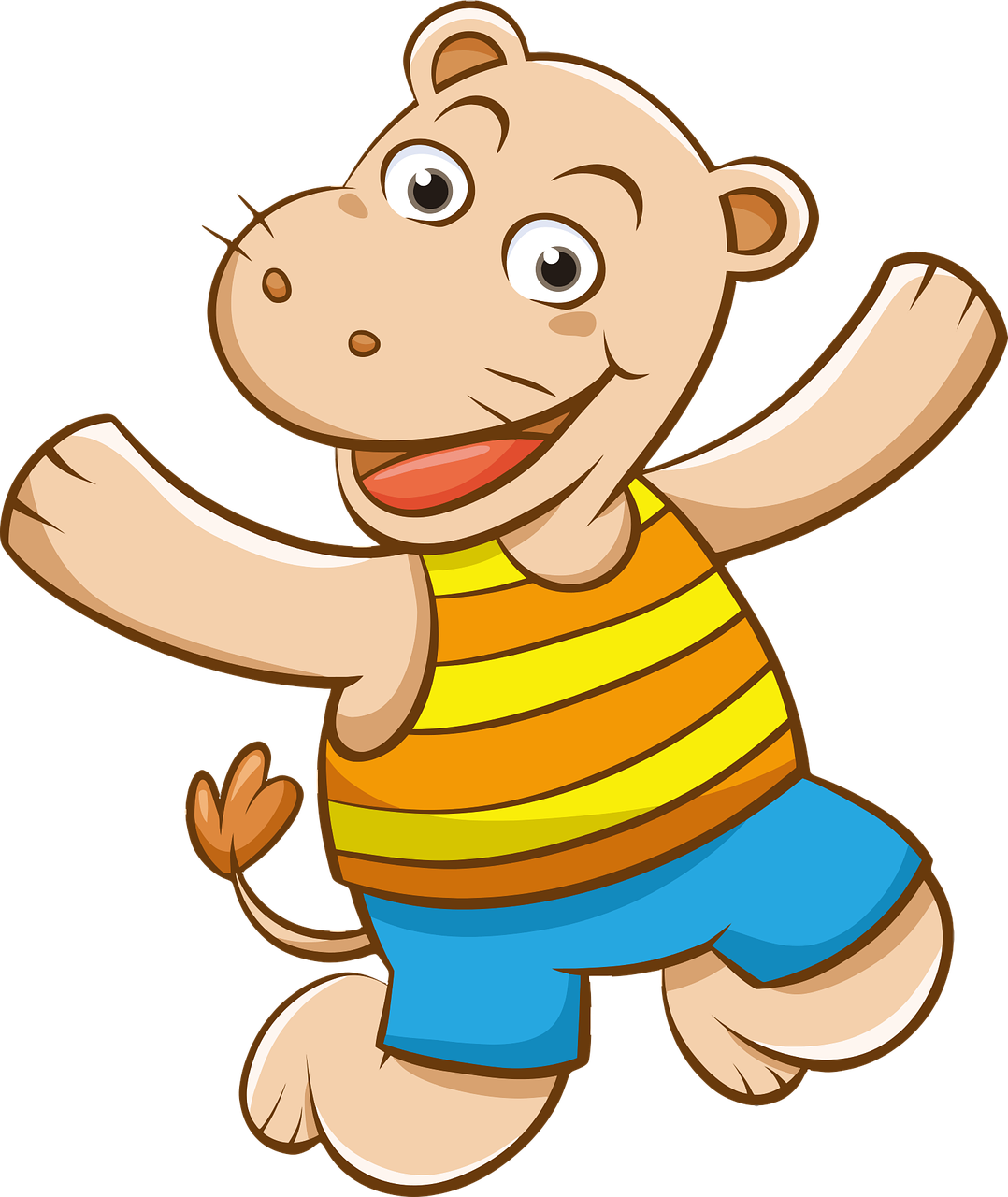 สถิติการใช้งาน SMSRT KIDSPANGMU ประจำปี 2565
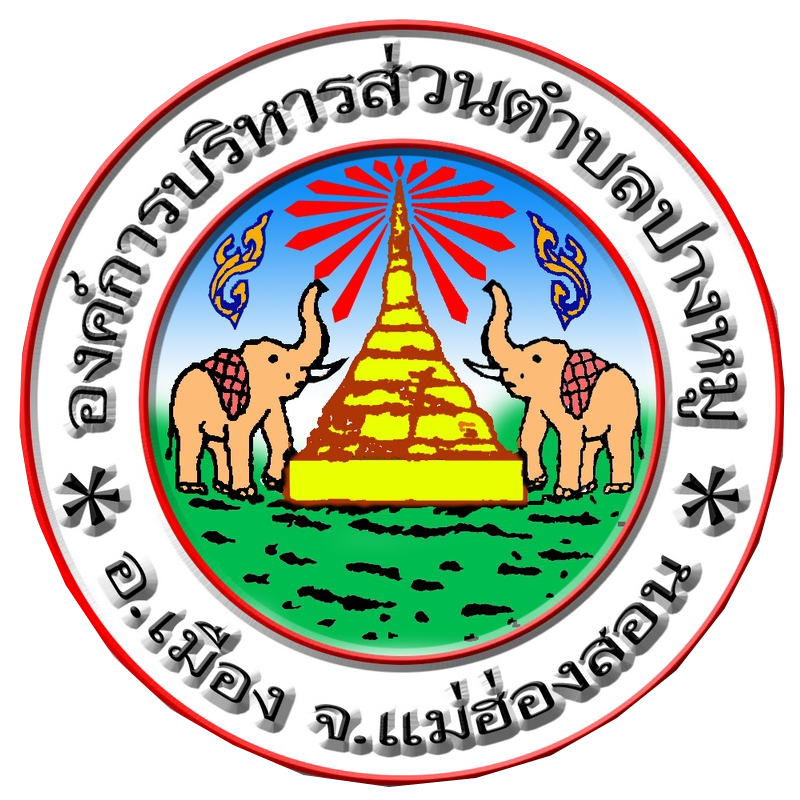 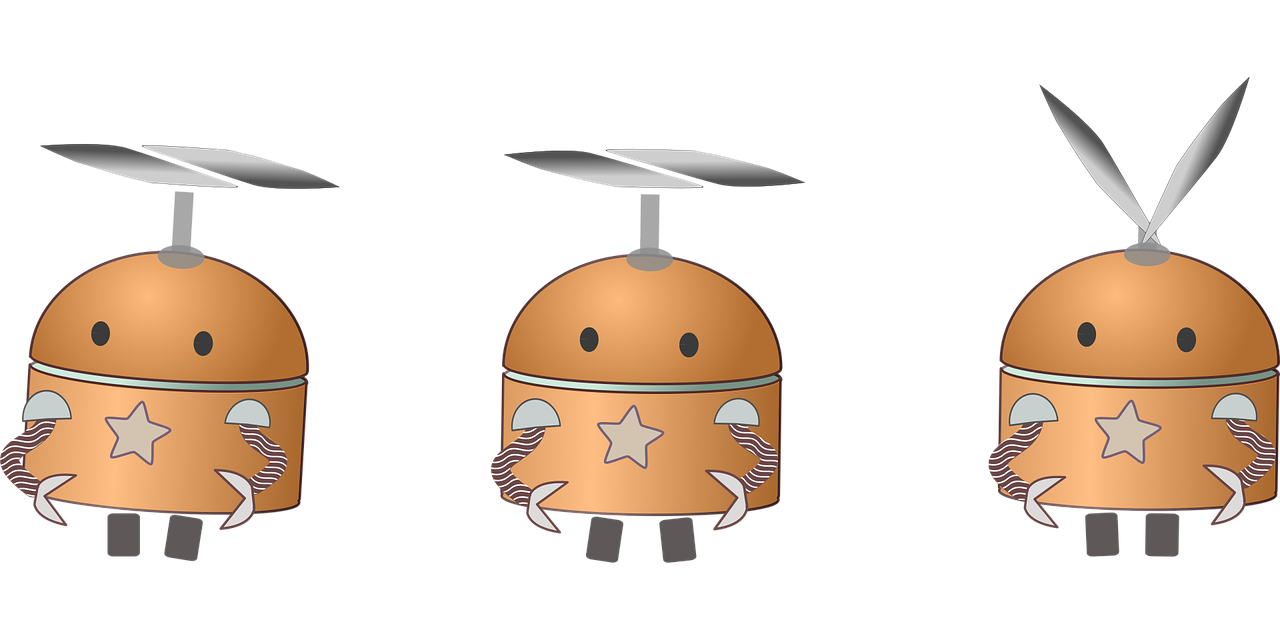